Conor Malloy
Landmarks: An experimental memoir of a neurodivergent college student
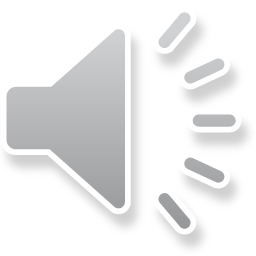 [Speaker Notes: Hello. My name is Conor Malloy.  This is my capstone presentation for my Bachelors in liberal studies.  Throughout this presentation I will explore my capstone project, which was a memoir that I wrote to explain the significance of life writing for people with Learning Differences.]
How can writing a memoir give voice to people with LD’s in general and myself in particular? 
How do people with LDs express themselves through writing their own memoirs?
Research question
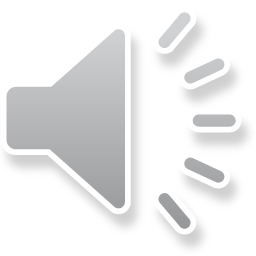 [Speaker Notes: My research Question was…

How can writing a memoir give voice to people with LD’s in general and myself in particular? 

How do people with LDs express themselves through writing their own memoirs?  

This question is important because if we know and understand how people with Learning differences write and how it can help express themselves through writing, we can use that kind of information help those people with their identity development.]
Original Vs. Final Project
What I proposed
What I did
Read and annotate LD memoirs
Read and annotate academic articles
Read and annotate sources on memoir writing
Write 2-3 introductory chapters of a personal memoir
Write Notes to Reader to include learnings from memoirs/academic articles/how to books about how they impacted my memoir writing
Read memoirs but did not annotate all of them  
Read the books on how to write memoirs later than proposed
Wrote prologue to the memoir
Wrote a sub chapter on my own LDs
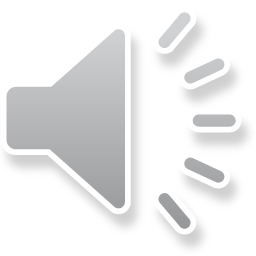 [Speaker Notes: When I wrote the proposal for this capstone I wrote some things in it that I originally thought were doable but then I realized they were easier said then done.  

What I proposed in my proposal was that I would read all of the sources I had (including published LD memoirs, academic articles, and sources on memoir writing) then I would write 2-3 introductory chapters of my own personal memoir, and finally write notes to reader which would explain what I had learned from all the sources I read and annotated.  

What I ended up doing however was reading the memoirs I was supposed to read but did not thoroughly annotate them all.    

I also ended up reading the books on memoir writing much later than intended. I didn’t read sections on how to write the memoirs until after the memoir was completed.  I know this sounds counter productive, but those memoir writing resources provided an important after the fact perspective on the memoir I wrote and my process of writing the memoir.  

There were also some ideas that I had originally that I wanted to incorporate into the project but didn't add in my proposal at the time.  Such as the prologue and the sub chapter.]
Prologue was added to give context to why I was choosing to write this memoir now
Subchapter was added to illuminate role of LDs in my own memoir writing
Other changes were due to my own challenges with following through on my plans over the course of the summer
Why the changes
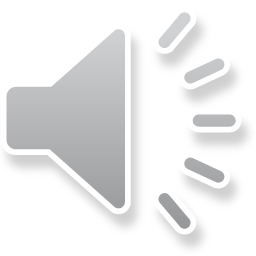 [Speaker Notes: I added the prologue it gave context to why I decided to write this memoir right now.  It described my feelings of leaving Landmark as well how happy and sad I feel about it.    

The subchapter I added was a way I could talk about my LDs and my own perspectives on those LDs in my memoir writing.  Both as a college student and as human being.  

Some changes I made were intentional like the prologue while others were due to the challenges I had with following through with the plans I laid out with the proposal itself like reading the memoir writing books later than intended.]
Personal connection to this project
I always wanted to be a writer
I had ideas about writing a memoir to connect with people who might have the same experiences as me
Writing this memoir is a very personal experience for me since I’m talking about my life at this college and the relationships I had
This project also acts as a test of my writing abilities and my capabilities to get the project done
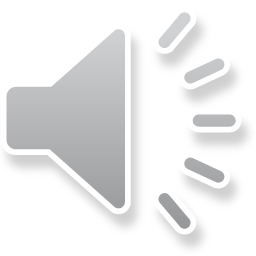 [Speaker Notes: I have always wanted to be a writer, but it was more in in the scope of something like Sci Fi or Fantasy.  However I have also had the idea in of writing a memoir and one of the reasons for this was that I would share my experiences with people weather it be about LDs or not so people could connect with it.  The memoir itself although not perfect still is a part of me because it talks about my life in college and the relationships and experiences I had in a narrative approach. The writing part of it was a lot of hard work so I felt like it acted as a personal test of abilities as a writer. This capstone also tested  my capabilities to get projects like this done.]
Major Steps
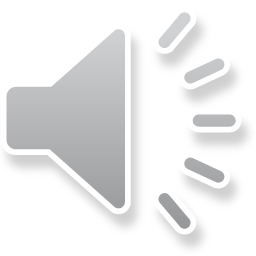 [Speaker Notes: There were a lot of steps to this capstone.  The first thing I did when I started this project was read the academic articles and annotate them.  Next, I read the LD memoirs themselves which was easy considering they were fun and interesting to read.  I then decided to write my memoir itself which included the prologue, the first 2-3 chapters and then adding the sub chapter to finally discuss my neurodivergence.  After I was done with that I then decided to read the sections of the memoir writing books that were relevant most to my memoir.  Finally I wrote the notes to reader to explain how all the sources are related to the memoir I wrote, and after that I revised and revised and revised.]
How this project extended my learning
Advanced (and regular) Creative Writing & 
Creative Non-Fiction
LD Seminar & 
Social Id. in a Diverse World
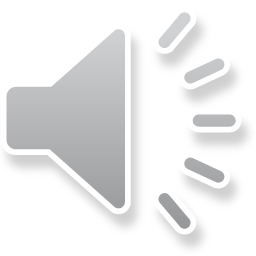 [Speaker Notes: Before I took the capstone course, the classes that had a big impact on me were the LD classes I took and the writing classes I took.  On the left side are the LD classes which include LD seminar with Jim Baucom and social identity in a diverse world with Solvegi Schmulsky.  These classes were especially awesome because they gave me more of a perspective on People who have LDs and it also gave me insight into myself with my own LDs and my struggles or triumphs with them.  On the right side are the writing classes I took which are regular and advanced creative writing with John Rose and creative nonfiction with Mac Gander which played a huge role not just in my writing but also in my self reflection through writing.  This capstone project allowed me to build upon my learning on people with LDs including myself and the role of writing for self reflection.]
Learned more about LDs and the perspectives of those who have them.  
Learned how writing could be beneficial to people with LDs because of how they can express themselves and reflect on who they were then and who they are now. 
Learned how writing be therapeutic to those who have LDs and other disabilities with their LD or disability identity development
Some books( the memoirs) helped me understand things about myself and part of the experiences that some people had are things I could relate to.
Extended learning (continued).
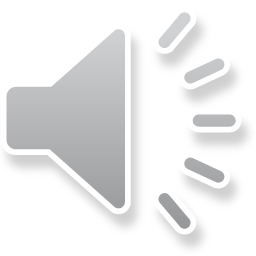 [Speaker Notes: What I learned from doing this project are extensions of the classes I took both in LD studies and creative writing but what I learned from this project is knowledge that combines both of those kinds of classes.  For example I continued learning more about LDs and the perspectives of those who have them by reading memoirs that are written by people with real life LDs.  Through reading articles and writing the memoir I learned that writing can be beneficial to people with LDs because of they can individually express themselves and reflect on who they were and who they are now.  I also learned how writing can be very therapeutic to those who have LDs as well as other disabilities with their identity development.  Lastly as a bonus the memoirs I read helped me understand things about myself and realize that other’s experiences are things that I could to relate to.]
Scholarly basis of this project
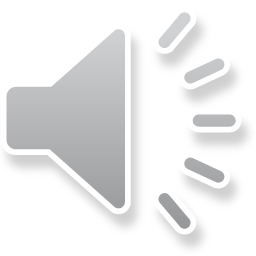 [Speaker Notes: There were three types of sources that I used for this capstone.  The LD memoirs that I read that showed me what a memoir was like or what could be implemented in writing a memoir, the Academic Articles on LD development that showed me how writing can be therapeutic and how LDs can shape our self perceptions, and the Books and articles on writing memoirs that showed me what strategies to use when writing my memoir.]
LD memoirs
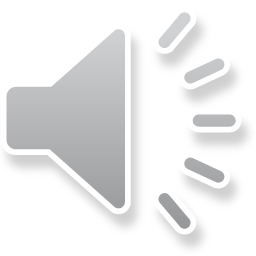 [Speaker Notes: The three LD memoirs I read are as follows.  

Look Me in the Eye by John Elder Robinson: Was the first memoir that I read for this project.  It was told by man who didn’t know he had Asperger’s until he was in his 40s.   Reading it helped me understand what a memoir was like in terms of how it was told and how it was written.

My Thirteenth winter by Samantha Abeel: Was told by a woman who has dyscalculia.  This was interesting because it showed me that I can be creative with the memoir by writing in a creative format as if I’m writing a book if it doesn’t compromise the story.  

A Different Life by Quin Bradlee: Was a memoir written by a man who has Velo-Cardio-Facial Syndrome.  This taught the most important lesson about writing a memoir.  Just be yourself when writing.  

All these books are written beautifully, and they contained both retrospection and introspection on the authors lives and of their individual LDs.  Something that I tried to emulate within the memoir that I wrote.]
Academic Articles on LD identity
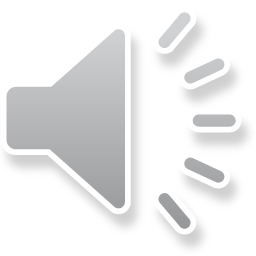 [Speaker Notes: The two common themes that I found in the five academic articles I read would be a huge part in the memoir I wrote.  The first theme being how LDs shape self concept and future goals which was found in the article “Disability Identity Development: a systematic review of the literature”.  The four other articles had the common theme on the therapeutic value of writing one’s memoir.]
Books/articles on memoir writing
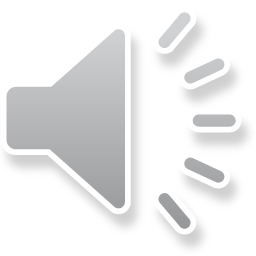 [Speaker Notes: Lastly, I the read books and articles on memoir writing.  

Find Your Story Write Your Memoir: a book that tells how to write a memoir by using storytelling methods used in novels.  It was important because the steps it provided are the steps I followed in writing my memoir.  Like focusing on a specific time in my life and using creative elements.  

You Can’t Make this Stuff Up: a book that goes over the genre of creative nonfiction.  This was helpful because the steps I found in the book deeply resembled steps I took in creating the memoir.  Like revising what you have written and trying to stay as truthful as possible.  

How to write a memoir: 7 creative ways to tell a powerful story: This is an online article that tells basic but helpful ways to create a good memoir.  It was written by a writer and publisher of memoirs.  

All these resources were useful and informative.  Some ended up shaping how I wrote my memoir, other shaped my perspectives on my already written memoir.]
My Artifact Part 1
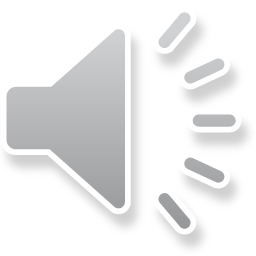 [Speaker Notes: My artifact was divided into two parts.  The first part is my Memoir.  It consists of the Prologue, Chapter 1 which discusses how I found Landmark, chapter 2 which explains my initial loneliness and my friendship with a fellow nerdy student, Chapter 3 which talks about my experiences with both writing classes, the writing club and the friends I made there and finally the Sub chapter which goes more into my Neurodivergence in college and how I feel about my LDs now.  

Here is a quote form the second chapter. 
Quote: One thing that they don’t tell you about college is the isolation you can sometimes feel if your friends are busy or if you don’t have any friends at all.  At times you could catch me around campus singing “Elanor Rigby” by The Beatles.  “All the lonely people.  Where do they all come from?” It wasn’t all the people at Landmark who were lonely.  It was just me.  Or least that’s how I felt in those first few weeks.  “All the lonely people.  Where do they all belong?”]
My artifact Part 2
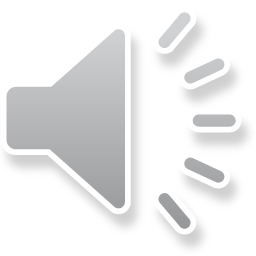 [Speaker Notes: Part 2 of my Artifact is the notes to reader.  This part of the capstone is mostly telling about how all the sources contributed to the capstone itself, from reading the memoirs and memoir writing books to the research shown within the academic articles.  

“Narrowing the focus, a suggestion offered in the memoir writing literature, was easy for me to do because the whole project was focused on my college years.  Telling the truth, which was from the how to’s on memoir writing, was an obvious step to follow as I wrote the memoir.  I tried to keep it as honest as possible which is hard because one cannot rely on memory alone.  Both these lessons, narrowing the focus and telling the truth, became some of my guiding principles.“]
Major Conclusions
Memoir writing can not only give voice to people with LDs but also help people therapeutically through reflecting on their lives.  
Memoirs can help express what people with LDs feel about themselves now and how they view their past selves.  Both introspection and retrospection.  
There are a lot of things to consider when writing a memoir like what part of your life to talk about, what you should add in, and how to write it.  It was more complicated than I thought it was.
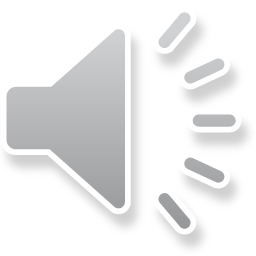 [Speaker Notes: The major conclusions made by this project both came from both writing the memoir and the sources I have collected.  I learned that memoir writing can not only give voice to people with LDs but also help people therapeutically through reflecting on their lives.  Through reading the memoirs and writing my own I learned that memoirs can help express what people with LDs feel about themselves now and how they view their past selves.  Both introspection and retrospection.  Finally through directly writing the memoir I learned that there are a lot of things to consider when writing a memoir like what to include and how to write it.  It was more complicated than I thought.]
How diD Writing this memoir give voice to me as a person with LD'S?
Expression = liberation


Encouraged complexity


Gave perspective on my own development
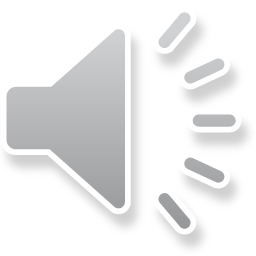 [Speaker Notes: Since one of my questions asked how writing a memoir can give voice to me as a person with LDs, This slide will answer the question.  

Writing my memoir helped me express some things that I haven't been able to express.  That's liberating. 

Writing my memoir helped me explain my LDs in common language.  It changed my perceptions on my own LDs.  It surfaced the complexity of my feelings...my mixed feelings about my LD.

Writing my memoir gave me perspective on my past self.  And allowed me to compare my current perspective of myself with my past perspective of myself.  That allowed me to see how I have changed and developed.]
Personal take-aways
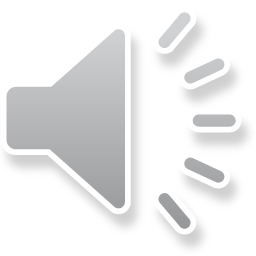 [Speaker Notes: What I took away from this project will be lessons that I will keep with me for the rest of my life.  

One of the biggest ones being: 
Don’t be too quick to judge your own work even if you think its bad. Just because I think it’s bad doesn’t mean that there isn’t anything of quality in it for other people 

Another thing that I learned is if your feeling anxiety about how what your writing looks or feels don’t be afraid to just write first and edit later.  This is a great way to get all your ideas out and not worry about perfectionism.  

Make sure you read all your sources BEFORE you start writing.  I didn’t do that with the memoir writing books and I kind of wished I did.  If you did read them already read them again for reference.  

If you do in fact want to be a writer then the biggest thing you need to do is write and keep writing even if it is hard or stressful. 

I still want to be a writer even if I’m not going to writing a memoir anytime soon.]
The End
Hope all of you enjoyed my presentation and I hope you enjoy my memoir when you read it.  
Happy Trails!
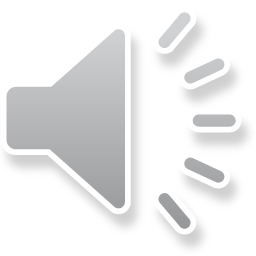